Busman Diode Issue
Service Update #23-0117
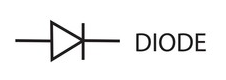 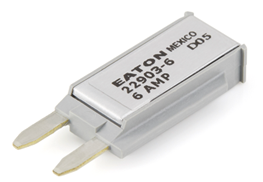 New “Style” Diode
Recently we had a newer BBCV (Vision) Diesel unit with NEA (New Electrical Architecture) experiencing an intermittent engine code related to the Aftertreatment system. While diagnosing the issue we found that a new style “Busman Diode” (FIGURE #1) is being used on the circuit board in the PDU.
We found that there were 4 diodes in the circuit board, shown on diagram inside the PDU cover and in the circuit board in FIGURES #2, #3 & #4. We then started with the diodes and testing them which all appeared and tested fine. While looking into the issue we went to start the unit and found that it would not crank! Seeing as the diodes were the only items which were touched, we started to look into which diode was in the circuit and found location D1 was where the diode was located. We checked to ensure that the arrow was pointing down for correct polarity (FIGURE #5) and removed the diode again for inspection.
We found that the cover could be removed exposing the diode (FIGURE #6), and when we did, we found that the diode is supposed to clip into a small metal bracket (FIGURE#7) and this one did not which was causing the intermittent issues we were seeing!
1
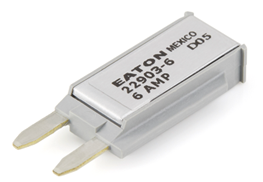 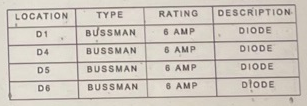 FIGURE #1
FIGURE #2
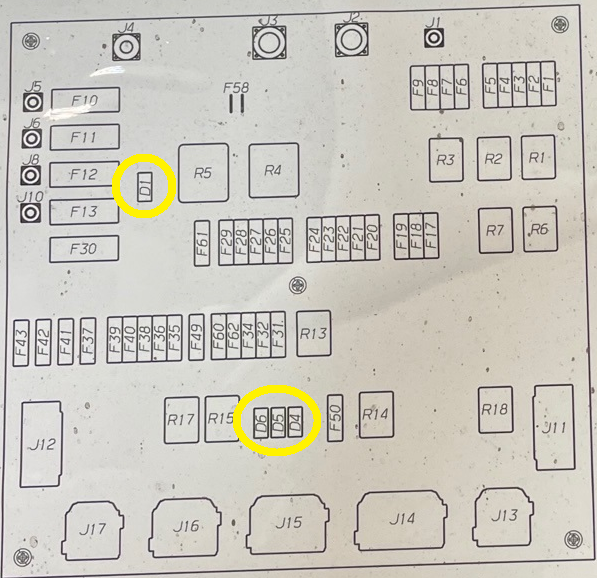 FIGURE #3
2
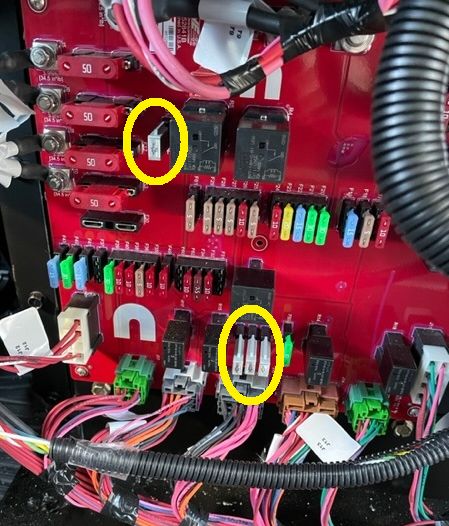 FIGURE #4
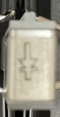 FIGURE #5
3
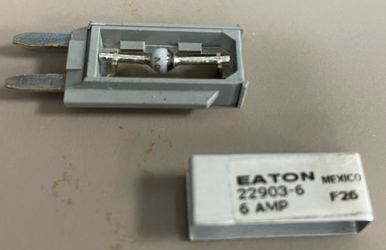 FIGURE #6
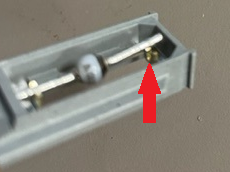 FIGURE #7
BLUE BIRD PART #10017834
4
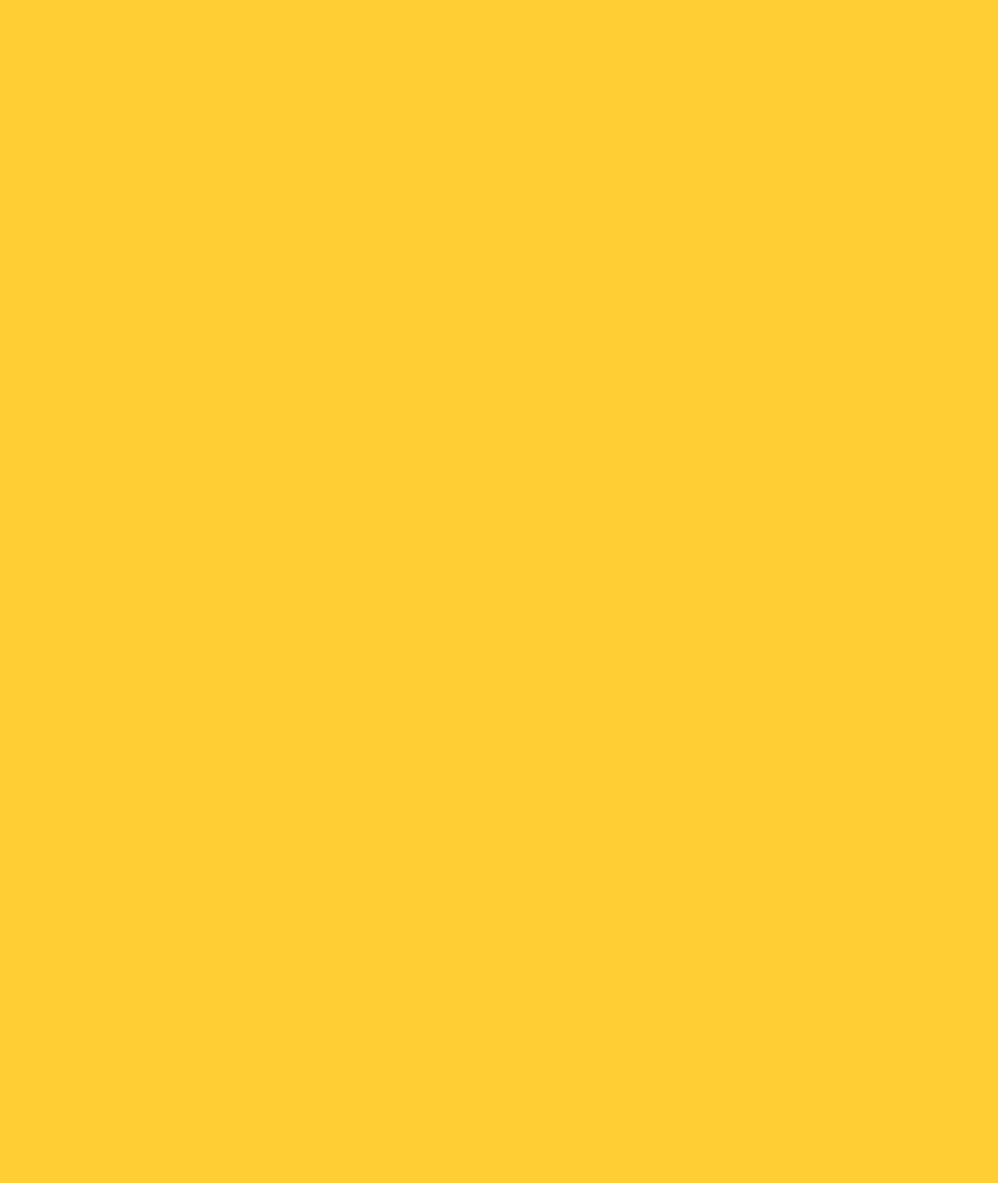 CONTACT ANY OF OUR SERVICE LOCATIONS WITH QUESTIONS
Director of Service 
Ryan Hemund  
rhemund@newyorkbussales.com	

Chittenango: 800-962-5768

Daryl Wallace
dwallace@newyorkbussales.com

Brian Lamaitis	
blamaitis@newyorkbussales.com 

Bob Reith
breith@newyorkbussales.com

Phil Tucker
ptucker@newyorkbussales.com 	
 	
Albany: 866-867-1100

Ben Reiling
breiling@newyorkbussales.com
 
Rochester: 800-463-3232

Brandon Shepard
bshepard@newyorkbussales.com

Middletown: 845-609-7070

Moncia Mc Donald
mmcdonald@newyorkbussales.com
Comments or Concerns:
John Johnston
jjohnston@newyorkbussales.com
Cell 315-263-0766
5
[Speaker Notes: Set up as a table would make it easier to edit

Add additional pages]